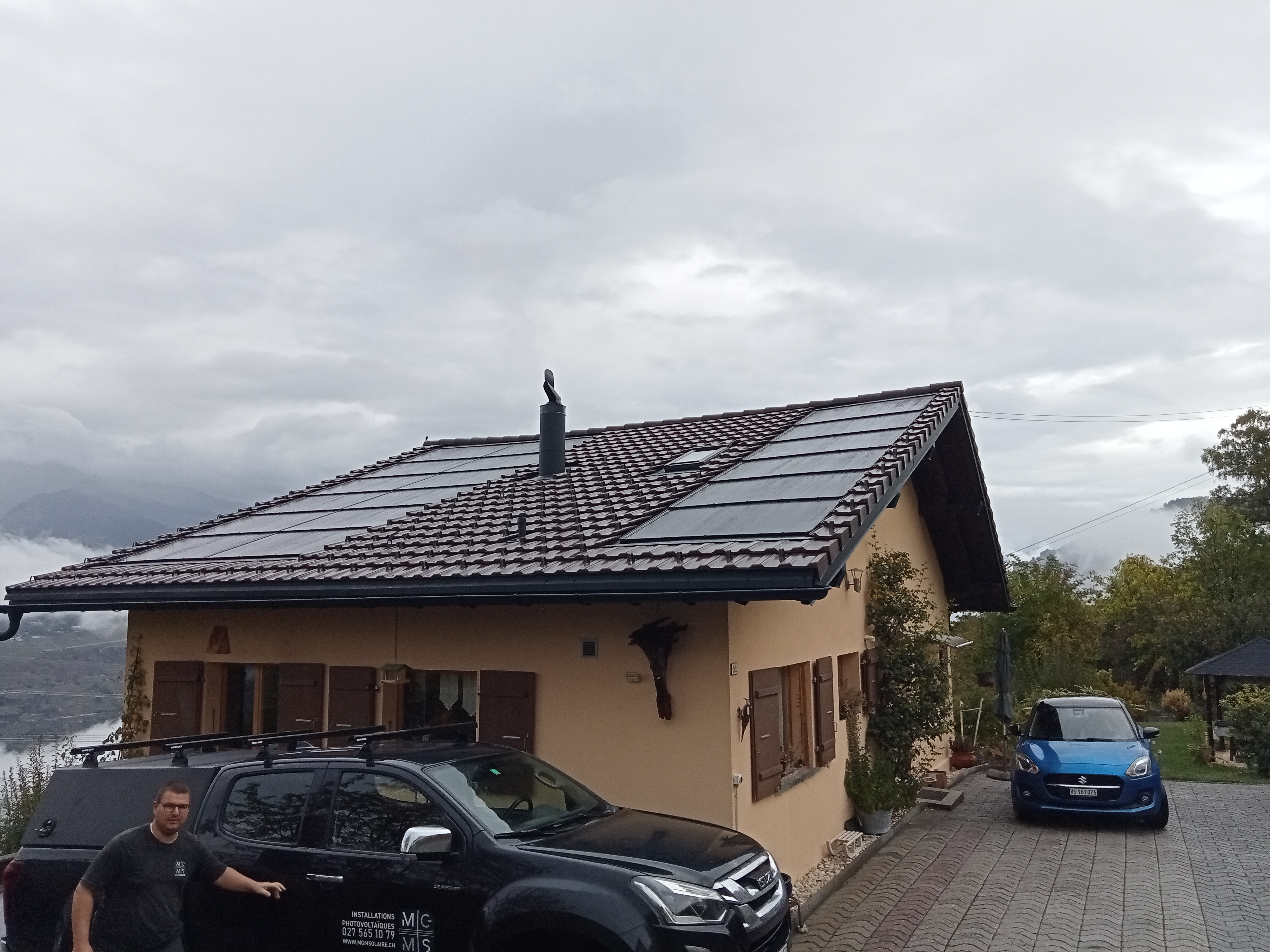 Rénovation de toiture : avec, ou sans installation photovoltaïque ?
Analyse des coûts et opportunités
Sommaire
1Coûts de        confection   de toiture
2Coûts de  réfection de toiture
Matériaux (tuiles, ardoise, métal...)
État de la charpente
Isolation et étanchéité
Coût de démontage, assainissement (amiante)
3Coûts d'une installation photovoltaïque intégrée
Le canton du Valais propose des subventions au travers du Programme Bâtiments, en particulier pour ce qui nous intéresse :
Isolation thermique des éléments de construction (M-01).  Programme Bâtiment en Valais (valeur U maximale :  0.2 W/m²K).    70-.fr/m2 isolé, jusqu'à 10000CHF et 30% de l’investissement des travaux d’isolation.
Amélioration de la classe CECB (M-10).
Subventions disponibles pour le photovoltaïque Pronovo, 400 CHF par KWc (à partir de 2KWc installés) pour du PV intégré. Revu au 1er avril de chaque année.
Aide communale : A vérifier auprès de la commune
Déductions fiscales
Loi cantonale sur l’énergie 
Pour le neuf et la rénovation l’obligation de pose de PV correspondant à 20% SRE
4Subventions possibles et aides et obligations
5Exemple 1: Toiture de 1986 à deux pans de 110m2
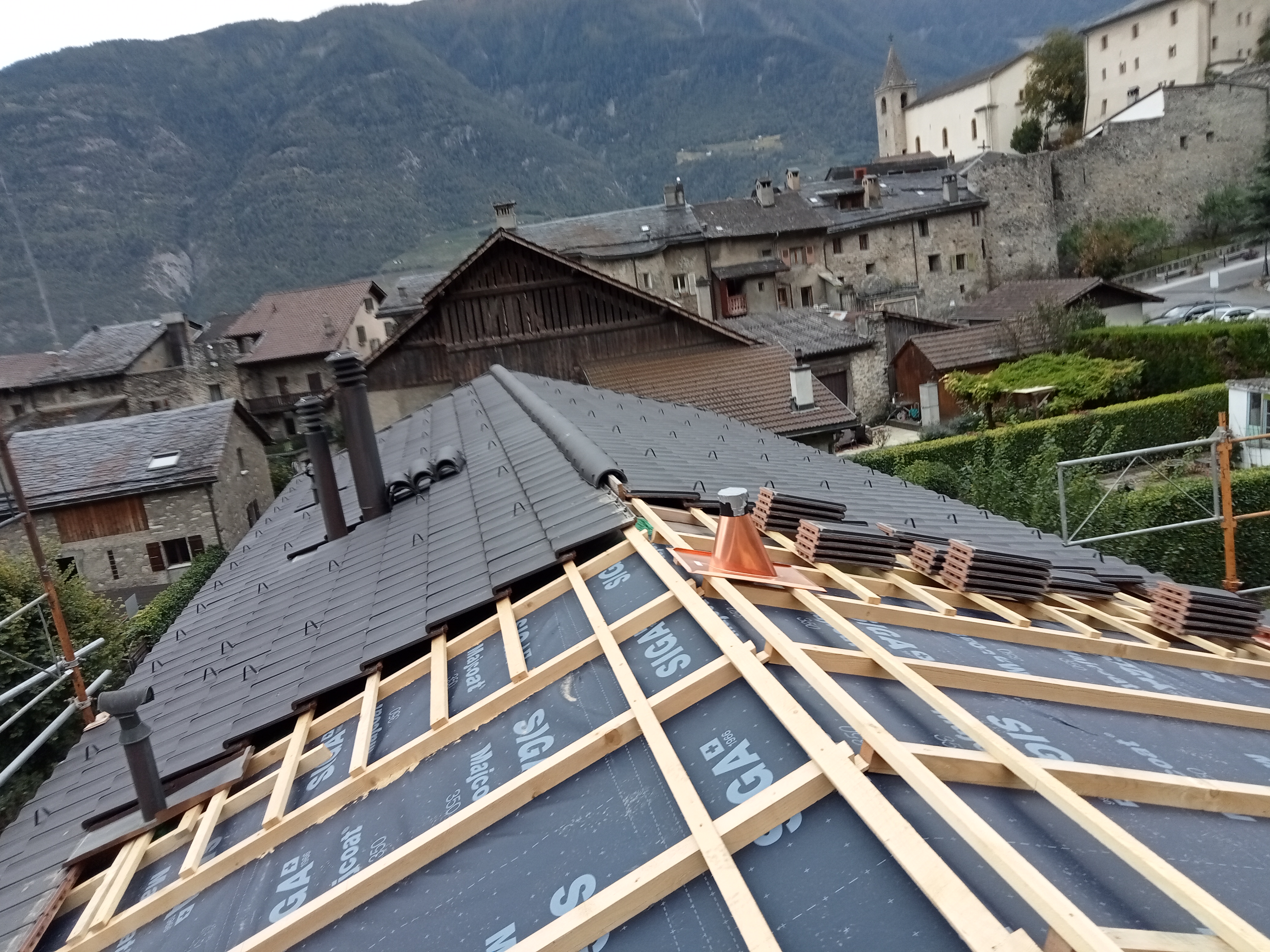 Pour une réfection de toiture complète de 110 m² avec des tuiles en terre cuite, isolation et la ferblanterie incluse, voici une estimation des coûts :
 Tuiles en terre cuite :
Prix moyen : 46 CHF/m² (pose incluse).
Pour 110 m² : 5’000 CHF.
Isolation thermique, Sous-couverture:
Prix moyen : 172 CHF/m² (pose incluse).
Pour 110 m² : 18’200 CHF.
 Ferblanterie (vire-vents, chéneaux, garnitures) :
Prix moyen : 40 CHF/m².
Pour 110 m² : 4’400 CHF.
 Dépose de la couverture et sous-construction:
Prix moyen : 49 CHF/m² Pour 110m2 : 5’400 CHF
 Estimation totale :
Environ 33’000 CHF, selon le calcul suivant: coût de réfection 300 CHF/ m².
 Subventions:
SRE 90m2 à 70 CHF/m² : 6’300 CHF soit après subvention: coût de réfection 243 CHF/m²
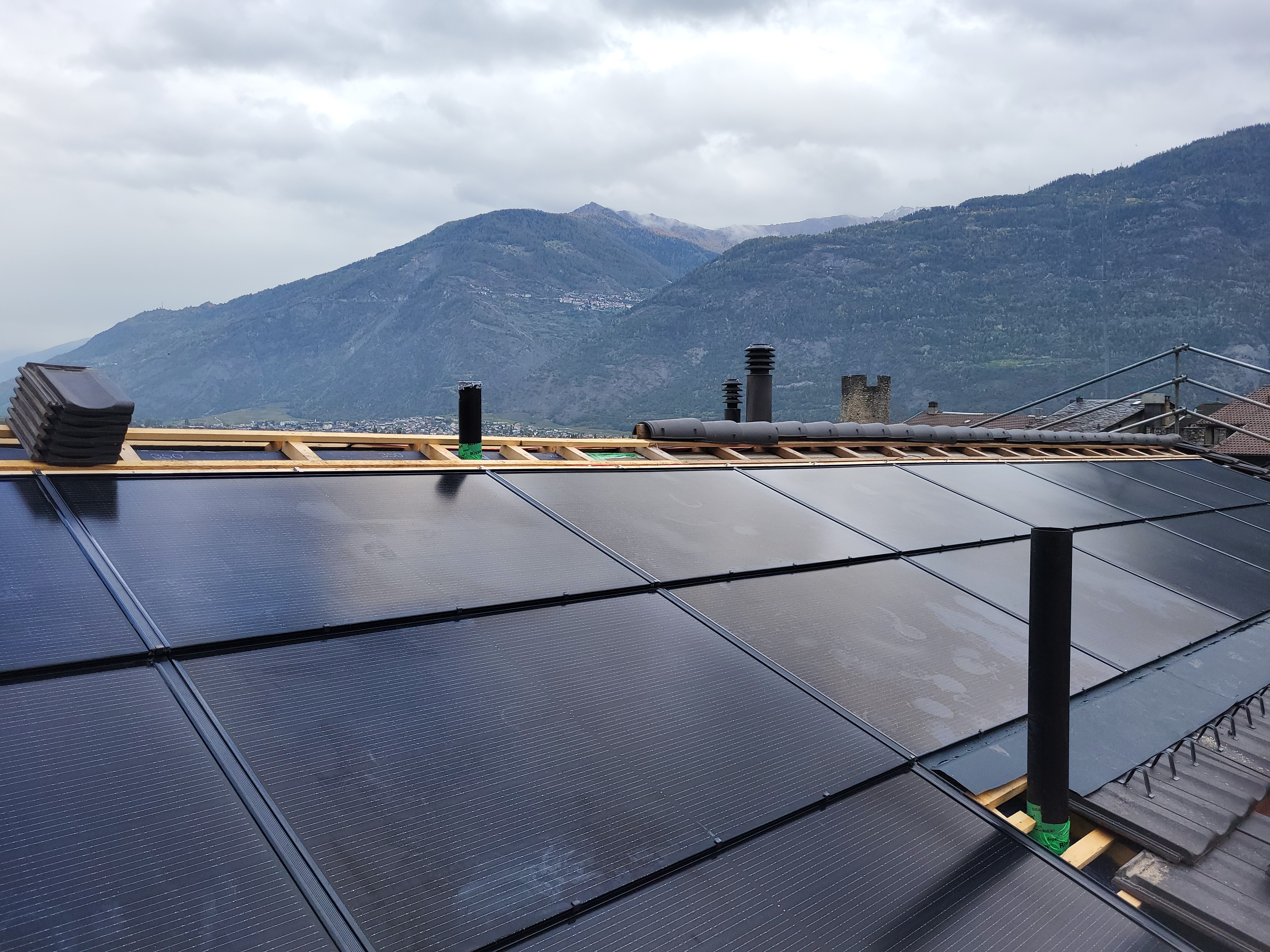 6Exemple 2: Toiture deux pans de 110m2 dont 60m2 solaire photovoltaïque
Pour une toiture à deux pans de 110 m² avec des tuiles en terre cuite, la ferblanterie incluse, et l'ajout d'un système photovoltaïque intégré de 12 kWc, voici une estimation des coûts :

Photovoltaïque intégré (12 kWc)
Prix moyen : Environ 26’000 CHF pour 30 modules de 400 Wc, incluant la pose, les raccordements AC-DC et l'administratif complet .
Estimation globale
Total estimé : 110 m2 de couverture, moins 60 m2 de PV soit une économie d'environ 3’000 CHF sur l'offre de couverture. 
Coût avant subvention 433 CHF/m2
Coût après subvention 353 CHF/m2
Subventions possibles
Programme Bâtiment : 70 CHF/m2 de SRE : 6’300 CHF  
Subventions fédérales pour l'installation PV : 4’800 CHF
Résultat photovoltaïque sur une année
Avantages
Couverture simple
Installation solaire
1. Coût initial plus bas :
   - Les tuiles en terre cuite ou en béton sont généralement moins coûteuses à installer que les panneaux solaires.

2. Durabilité :
   - Les tuiles de qualité peuvent durer plusieurs décennies avec peu d'entretien.
   - Contrairement aux panneaux solaires, les tuiles nécessitent peu de nettoyage ou de maintenance.
3. Esthétique :
   - Large choix de styles et de couleurs pour s'adapter à l'architecture traditionnelle ou moderne.
1. Production d'énergie :
   - Les panneaux solaires produisent de l'électricité à partir de l'énergie solaire, réduisant ainsi vos factures énergétiques.
   - Possibilité de revendre le surplus d'électricité au réseau, générant des revenus supplémentaires.
2. Impact environnemental :
   - Réduction de l'empreinte carbone en utilisant une énergie renouvelable.
   - Contribution à la transition énergétique et à la lutte contre le changement climatique.
3. Subventions et aides financières :
   - Éligibilité à des subventions communales et fédérales, réduisant le coût initial de l'installation.
   - Valorisation de votre bien immobilier grâce à une "valeur verte" accrue.
4. Autonomie énergétique :
   - Réduction de la dépendance aux fournisseurs d'énergie traditionnels.
   - Sécurité énergétique en cas de hausse des prix de l'électricité.
5. Mise en sécurité :
  - Coûts d’échafaudage mutualisés.
Résumé
Pour conclure : si vous devez envisager à court terme une réfection de toiture, vous allez vous posez les questions suivantes : dois-je ne refaire que la couverture ? Dois-je isoler mon toit ? Dois-je faire du PV ? .... Mon avis est le suivant : il serait absurde d’envisager la pose de PV si l’isolation de la toiture est passée ou insuffisante, tout comme il serait absurde d’envisager une réfection de toiture sans y inclure du solaire. Dans tous les cas, je vous recommande de vous faire conseiller et de faire analyser votre toiture par des professionnels. 
Toute cette réflexion doit se faire en amont du projet, car si on planifie la totalité des travaux en une fois, on mutualise divers coûts, échafaudage, transport, demande d’autorisations…
Et souvenez-vous : sous un bon toit, on n’a pas besoin d’un parapluie... ni d’une facture d’électricité trop salée. Merci et bon vent vers votre projet énergétique !
Conclusion
Merci pour votre attention !
Avez-vous des questions?
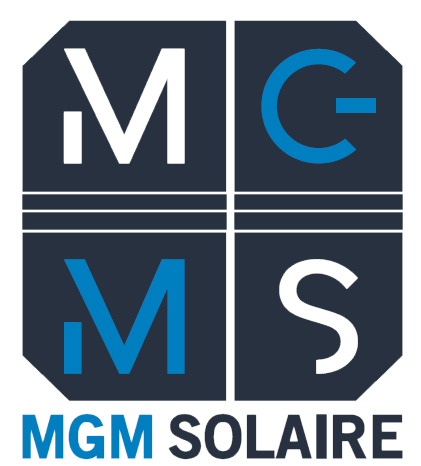 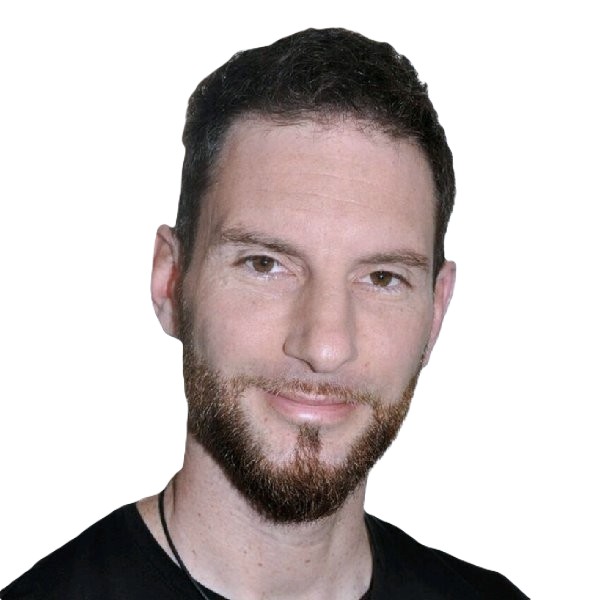 MGM Solaire Sàrl
Grégoire Mettaz Associé
Route de l’Usine 8c / 1907 Saxon
079 790 74 14
info@mgmsolaire.ch